Fig. 2. Physical layout of the computerized tower configurations in the TOL-F mimicking a realistic representation of ...
Arch Clin Neuropsychol, Volume 31, Issue 2, March 2016, Pages 148–164, https://doi.org/10.1093/arclin/acv088
The content of this slide may be subject to copyright: please see the slide notes for details.
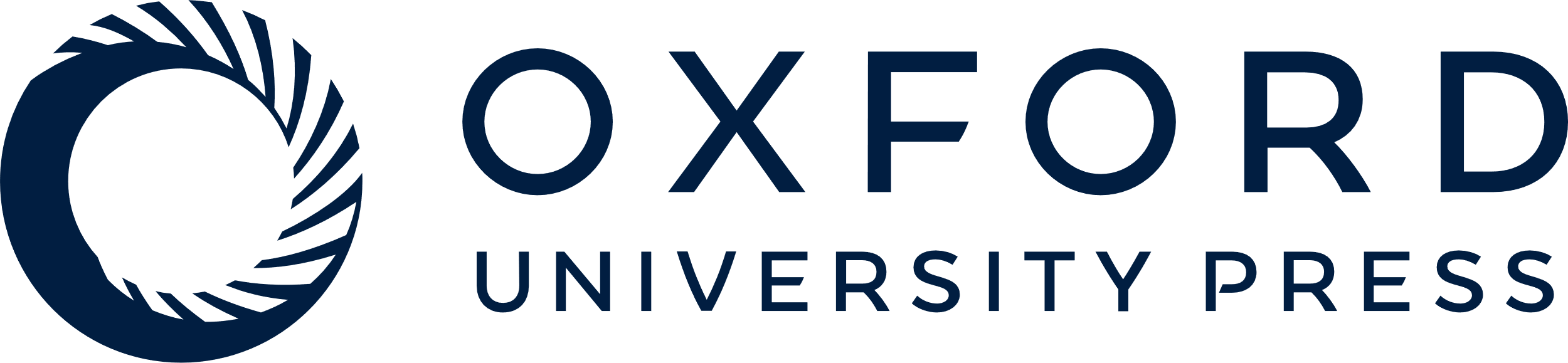 [Speaker Notes: Fig. 2. Physical layout of the computerized tower configurations in the TOL-F mimicking a realistic representation of the original wooden tower and balls.


Unless provided in the caption above, the following copyright applies to the content of this slide: © The Author 2015. Published by Oxford University Press. All rights reserved. For permissions, please e-mail: journals.permissions@oup.com.]